Infections & Arthritis
Dr Syokau Ilovi
Introduction/ Definition
Also called Septic arthritis
Denotes direct invasion of the joint space by micro-organism
Haematologic
Direct innoculation eg joint aspiration, surgery
Contrast with reactive arthritis
Typically monoarticular but may be oligoarticular
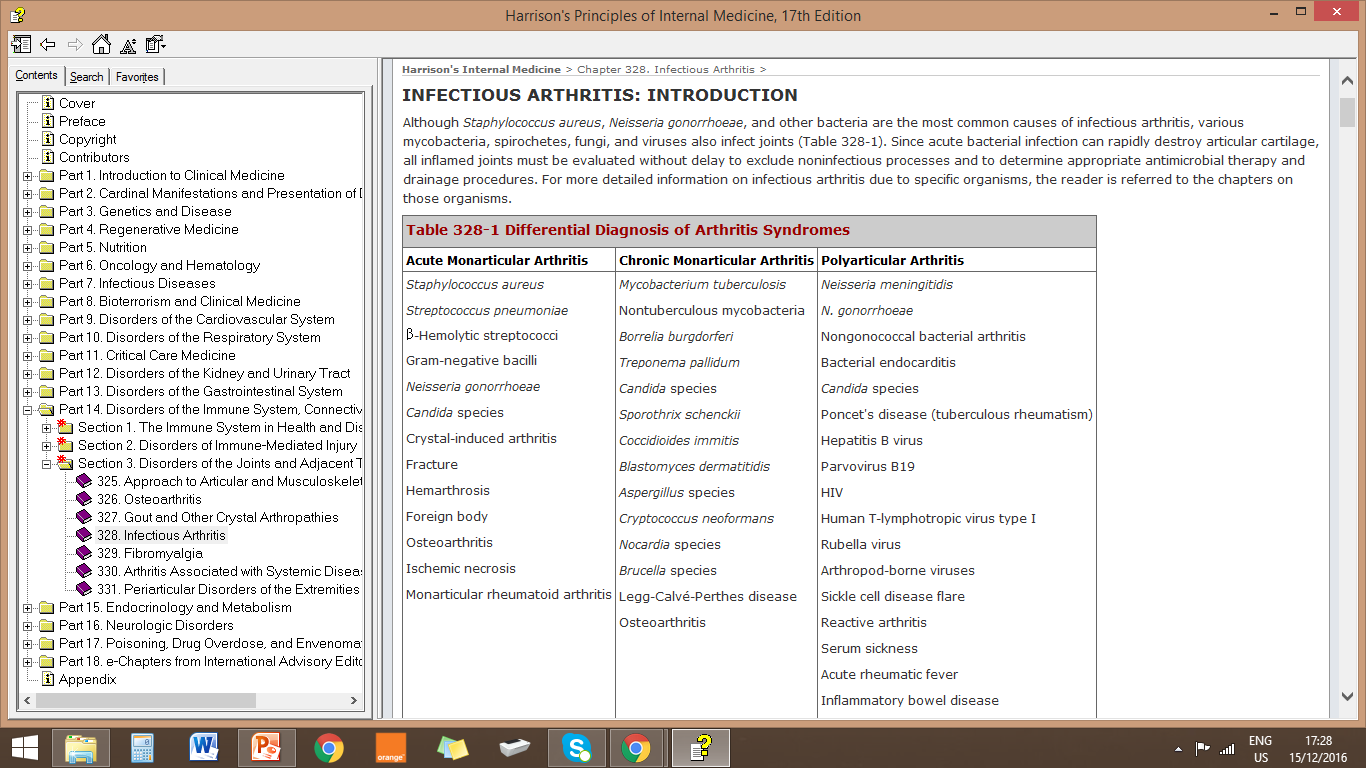 Clinical Presentation
90%- Monoarthritis
Bacterial-Sudden onset (days)- arthralgia, fever, inability to bear weight
Subacute- Mycobacterial- days to weeks
May present with foci of infection elsewhere eg GUT, Lung, bone
Definitive Investigation?
Joint aspiration- Arthrocentesis
Arthroscopy
 Aspiration of synovial fluid, Synovial biopsy 
Therapeutic- Wash-out
Supportive Investigations
TBC, ESR, CRP
CXR
Urine culture
HVS
TB diagnostics
Mx
Admission
Non-weight bearing
Antibiotics- at least 6/52
Anti-TBs- 1 year